GLADIATORJI
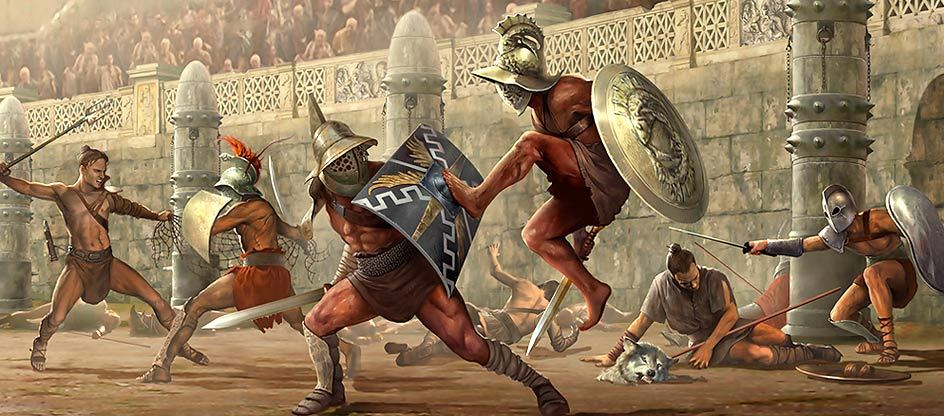 gladius (lat.) – meč
    gladiator (lat.) – mečevalec

začetek: Rim 264 pr. Kr.

moški: sužnji, zločinci, vojni ujetniki

možnost zaslužka, osvoboditve
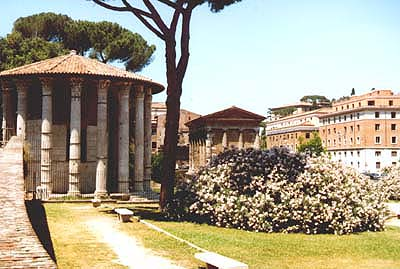 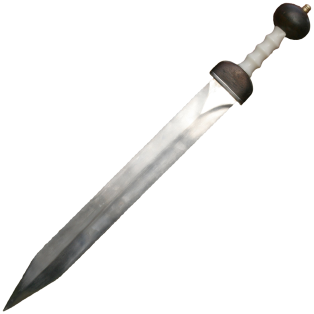 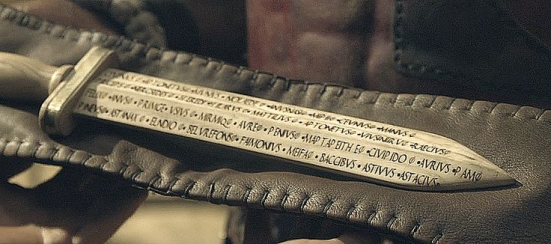 LUDUS
šola za gladiatorjev kateri so ti vadili

Lanista - učitelj

s 17 letom        zaprisega

živeli v ludusu, druženje in spoprijateljitev z drugimi gladiatorji
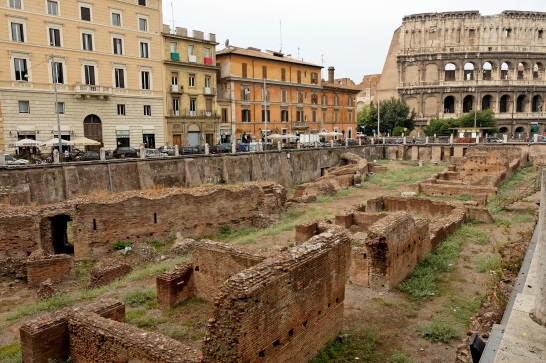 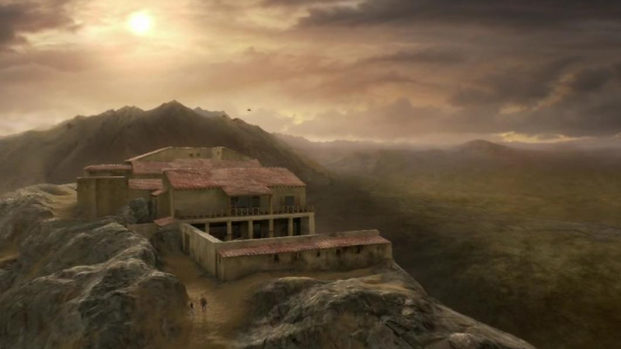 VRSTE GLADIATORJEV
RETIARIUS
mreža in trizob
oklep le na levi rami
MURMILLO
čelade s perjanico
meč, velik ščit
roke, noge ovite z blagom
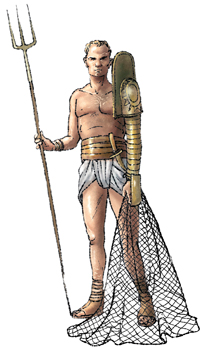 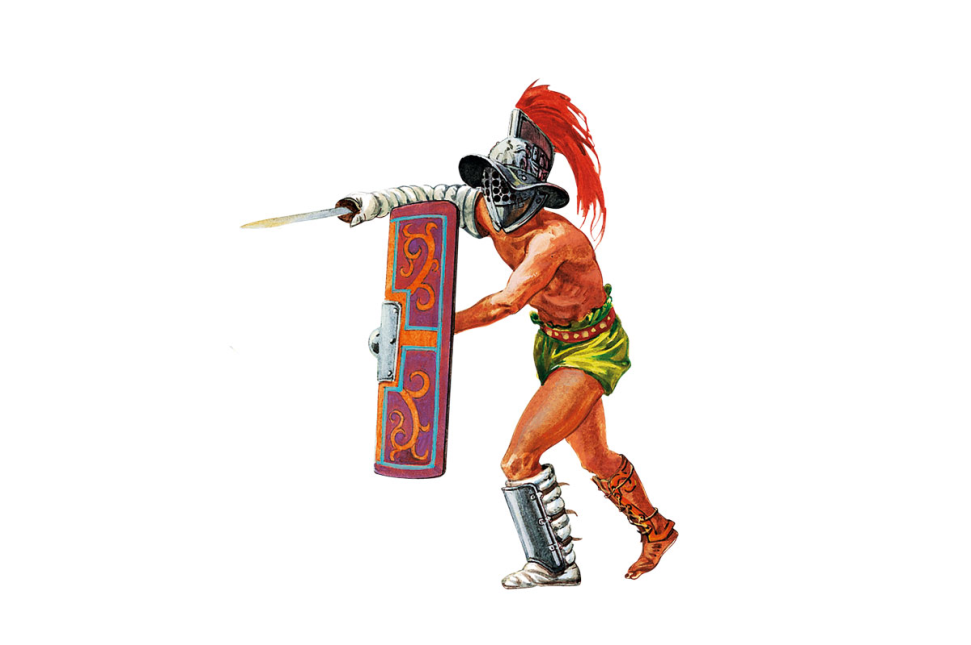 Boj med njima veljal za boj 
ribič : riba
SAMNITE
čelada
oklepljena mečevalna roka
ščitnik za koleno in golen
meč, ščit
SECUTOR
čelada z majhnimi odprtinami za oči
meč, ščit
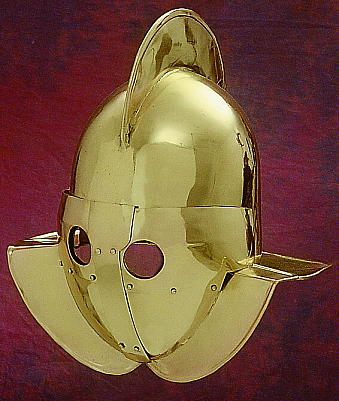 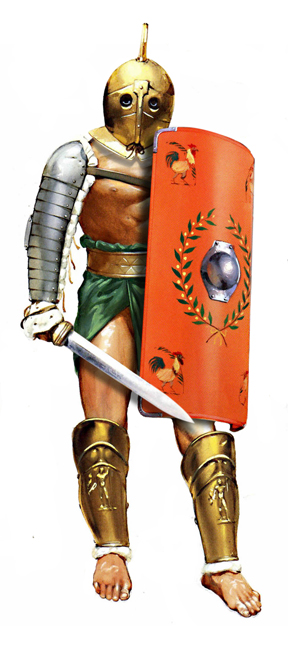 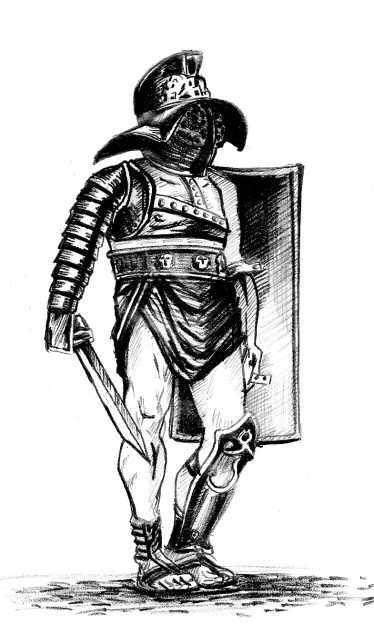 ANDABATAE
čelada z eno luknjo ali pa še to ne
bolj za zabavo občinstva kakor pravi gladiatorji
PROVOCATOR
čelada s ščitnikom obraza
prsni oklep
meč, ščit
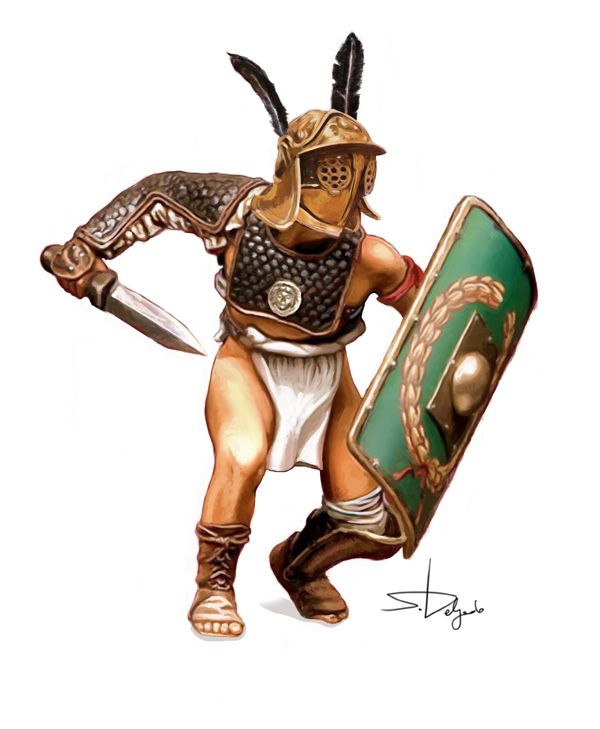 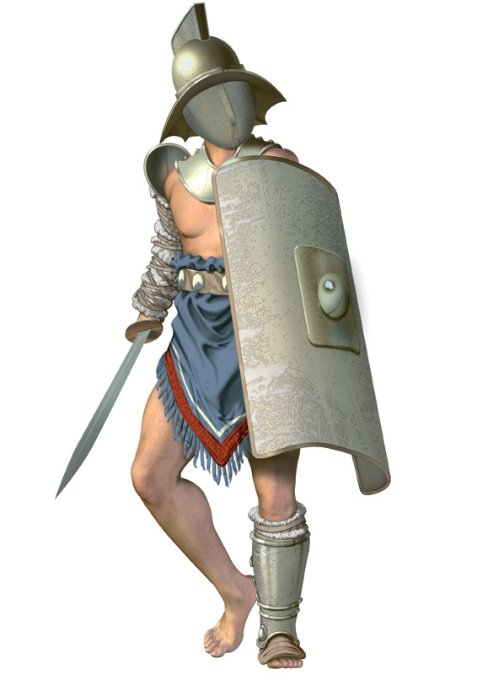 ARBELAS/SCISSOR
srpast meč za rezanje ustnja
bojevali so se samo proti retarijem ali pa drug proti drugemu
BESTIARIUS
boril se je z zvermi
kopje
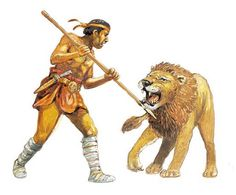 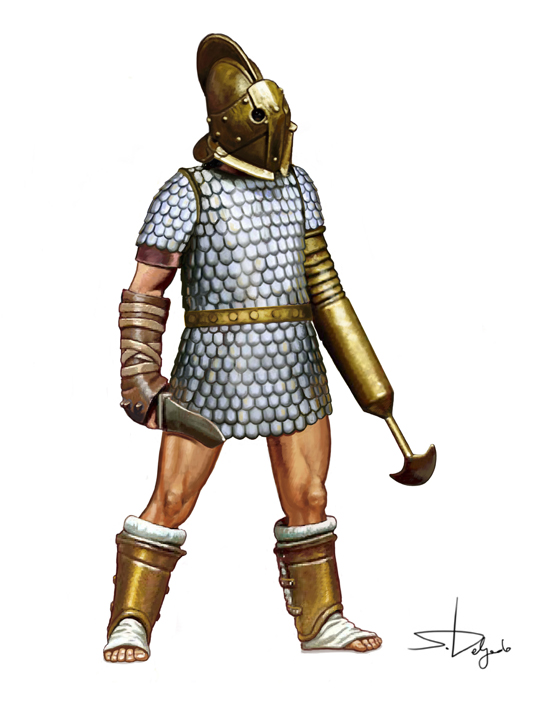 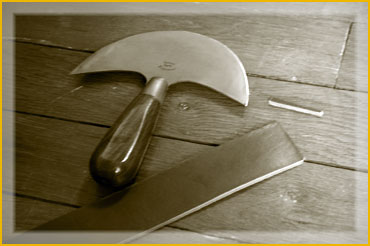 BUSTIARIUS
bustum - grobnica
sodelovali v bitkah v grobnicah
CESTUS
boril se je s pestmi na katerih je nosil bolj brutalnega predhodnika boksarskih rokavic
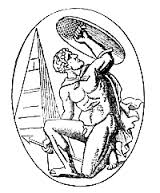 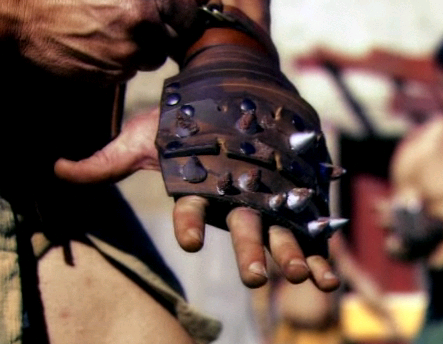 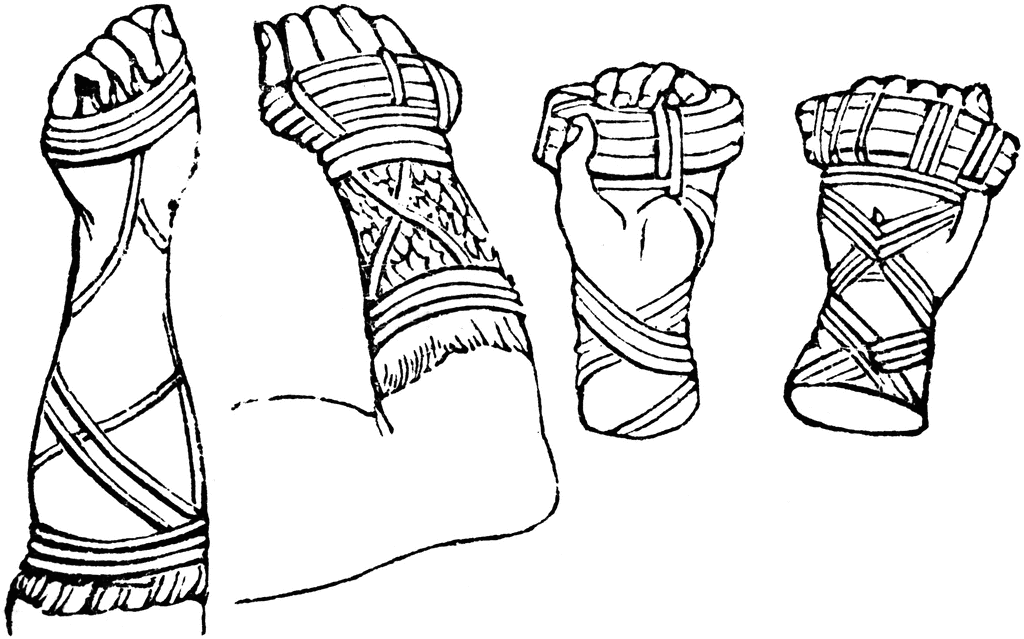 CRUPELLARII
prišel naj bi iz Galije
predhodnik  murmilla
DIMACHAERUS
imel meče v obeh rokah
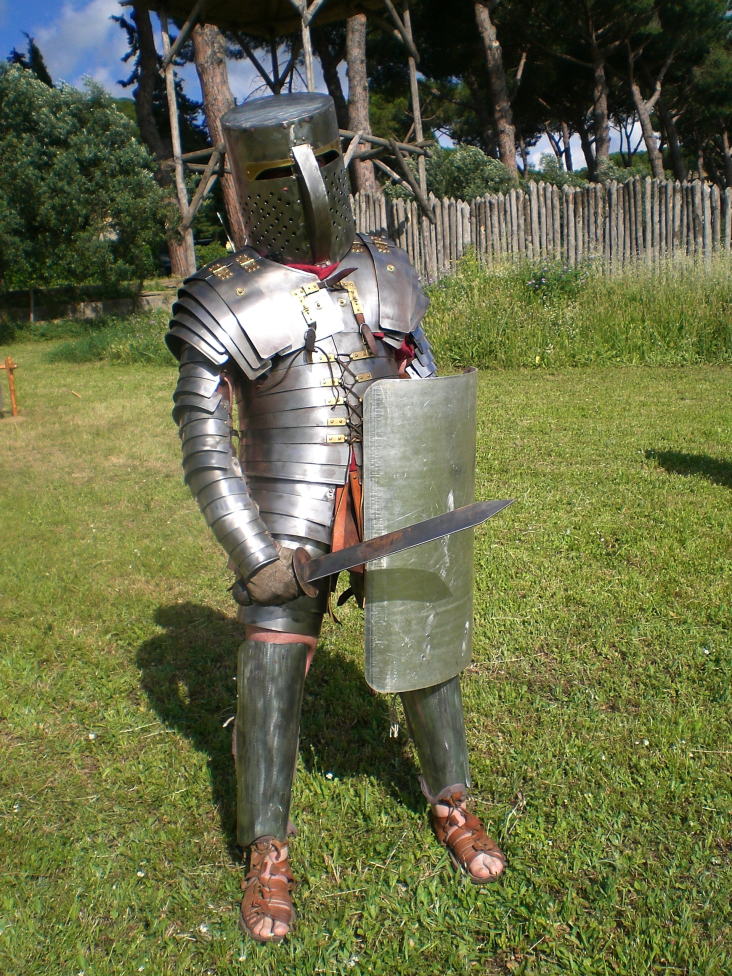 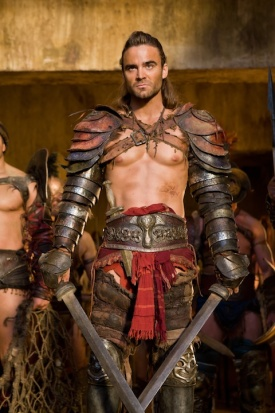 EQUES
konjenik
lahek oklep, čelada
konjeniški ščit – parma equestris
kopje – hasta in meč
le proti drugim konjenikom
ESSEDARIUS
prišel naj bi iz Britanije
bojna kočija
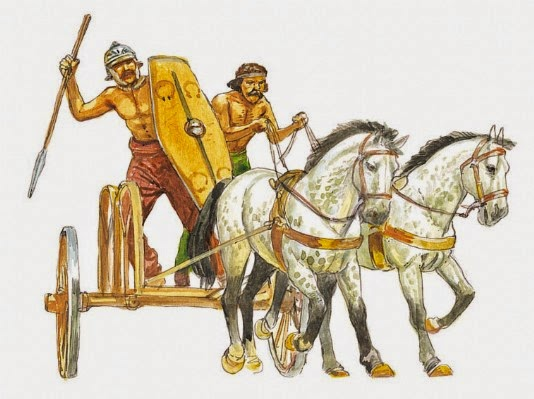 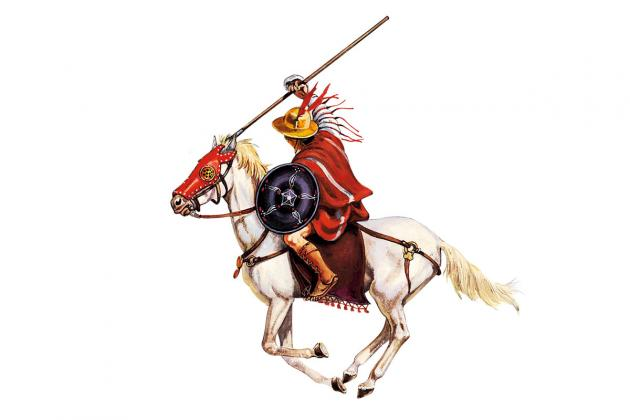 LAQUEARIUS
retarij z lasom
GLADIATRIX
ženska
katerikoli tip gladiatorja
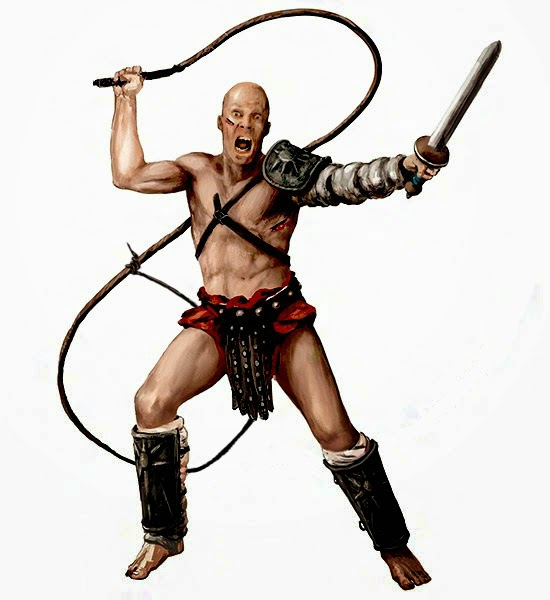 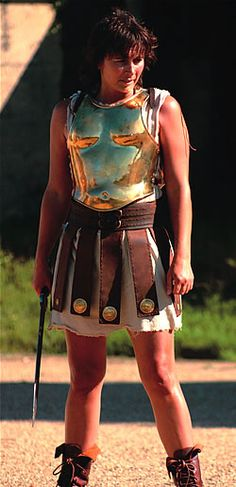 PAEGNIARIUS
ni sodeloval v resnih dvobojih ampak med odmori
RUDIARIUS
že osvobojeni gladiatorji, ki so ostali v areni
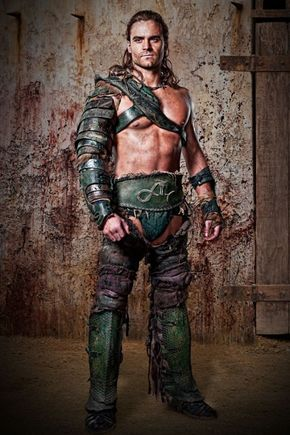 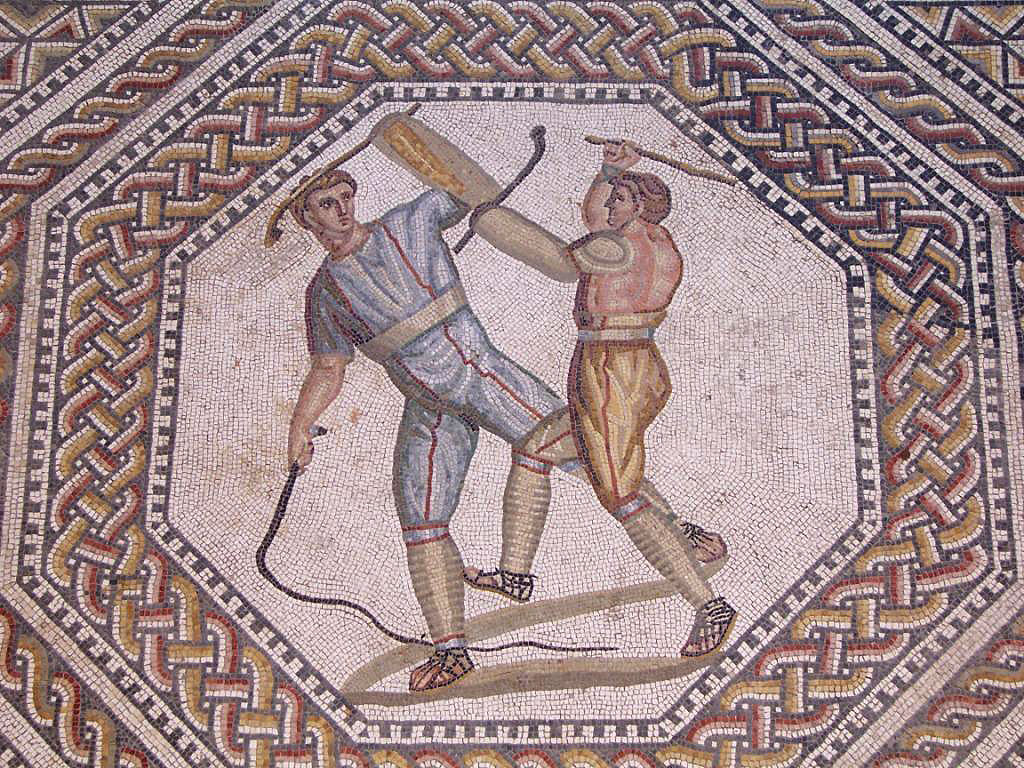 VELITES
Sulica pritrjena na jermen
SAGITTARIUS
lokostrelec (na konju)
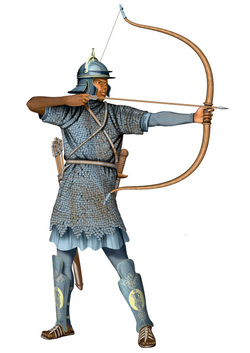 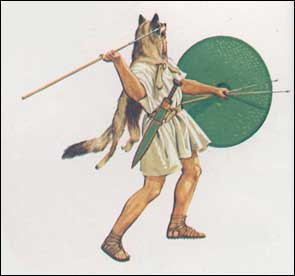 THRAEX 
majhni pravokotni ščit
ukrivljen meč
čelade z grifonom
HOPLOMACHUS 
po vzoru hoplitov
kopje in meč
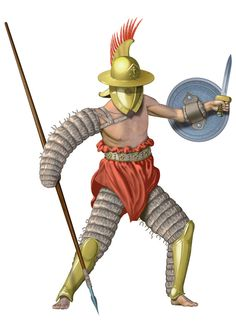 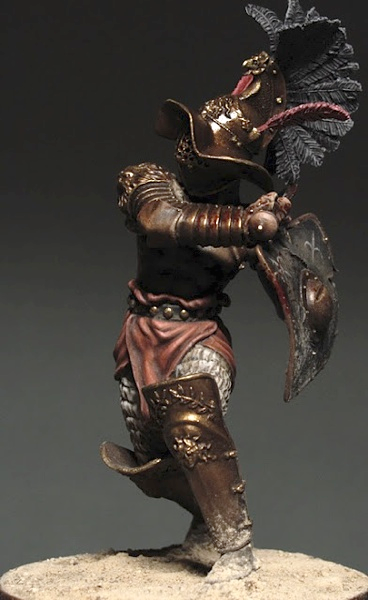 KOLOSEJ  IN  IGRE
Kolosej v Rimu, zgrajen l.80 
višina: 57 m, kapaciteta: 50 000 gledalcev
otvoritev: 100 dni iger
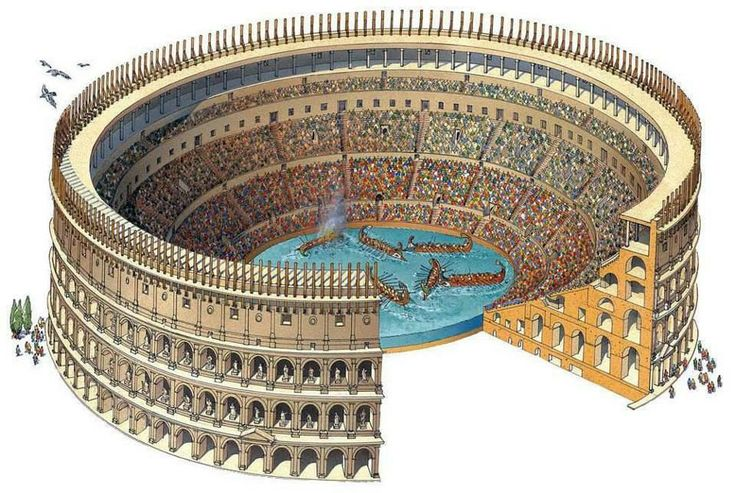 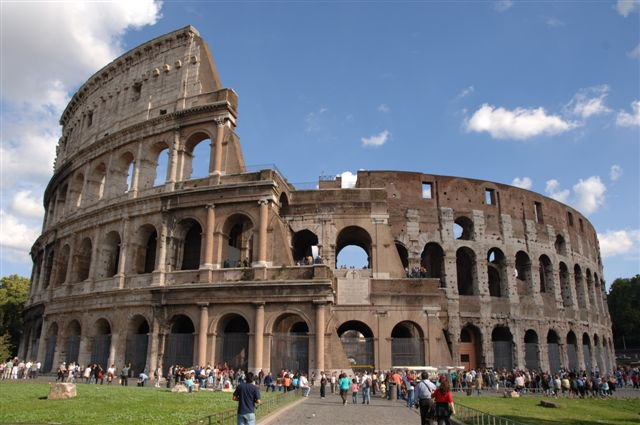 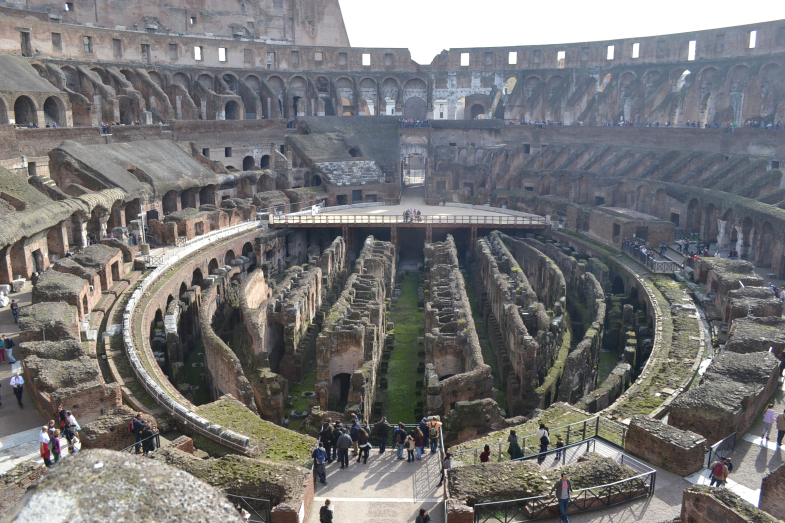 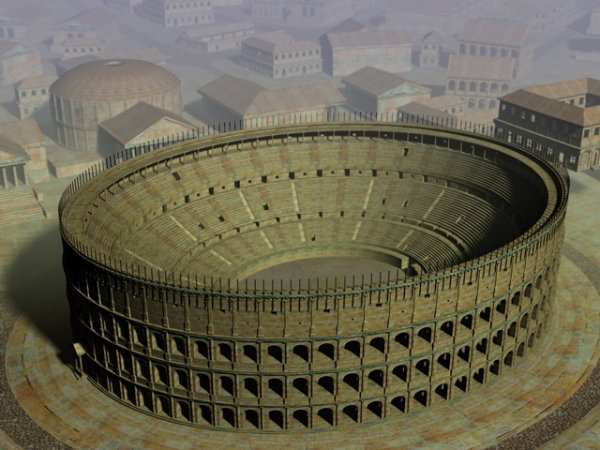 za praznike
pred igrami parada gladiatorjev
trgovci
do vstopnic imeli prednost najvišji družbeni razredi
najslabši sedeži: ženske, vojaki prišleki in sužnji
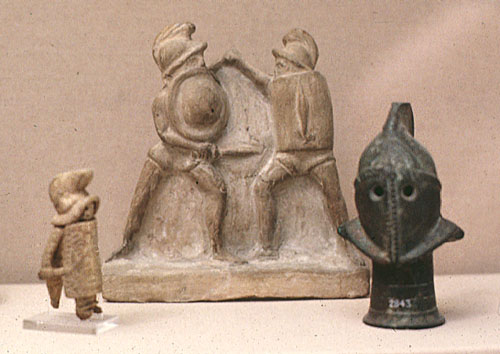 igre se začele z lovom/bojem z zvermi, usmrtitvami
predstavitev orožja, ogrevanje gladiatorjev
bitke popoldne
mož na moža, 2-15 min, 10-12 na dan
zgodovinske bitke
cesar/organizator odloča o življenju in smrti
preverjanje trupel
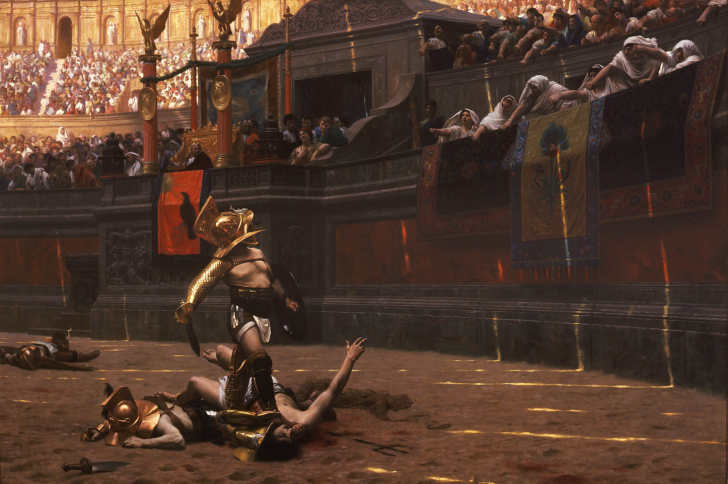 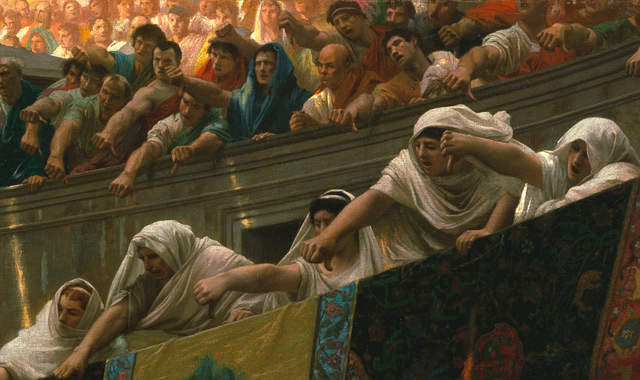 SPARTAKOV  UPOR
73 pr. Kr., tračan Spartak, galec Kriks
70 sužnjev         60 000 upornikov (tudi svobodni)
Mark Lucinij Kras
reka Silarus
Spartak?
med Capuo in Rimom 
    6000 križanih
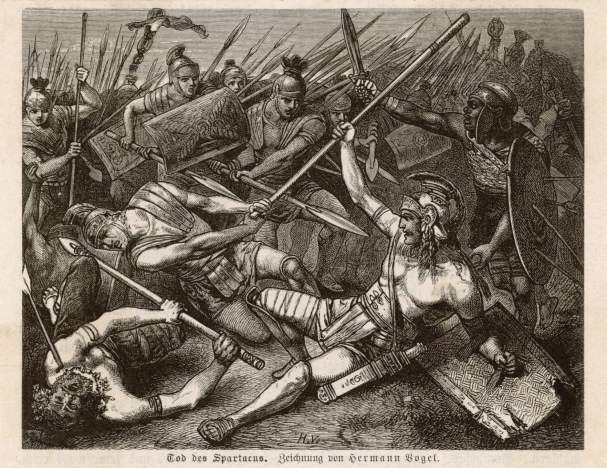 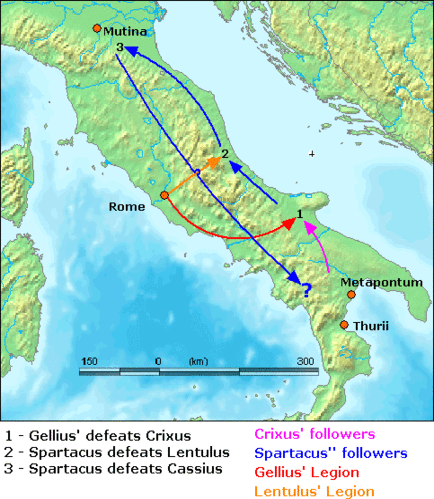 ZADNJI  DNEVI GLADIATORJEV
cesar Komnstantin l. 326 sprejme krščanstvo, prepove igre
nekateri jih poskušajo ponovno vpeljati
cesar Honorij l. 400 naredi konec
kamenje iz katerega je bil zgrajen 
   Kolosej so uporabili za izgradnjo 
   drugih stavb
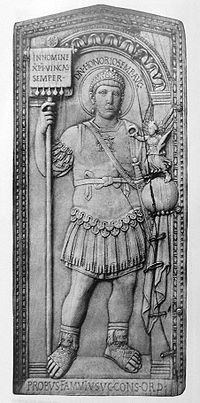 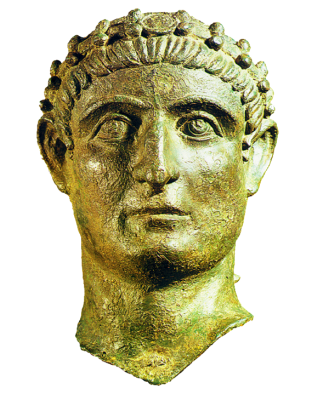 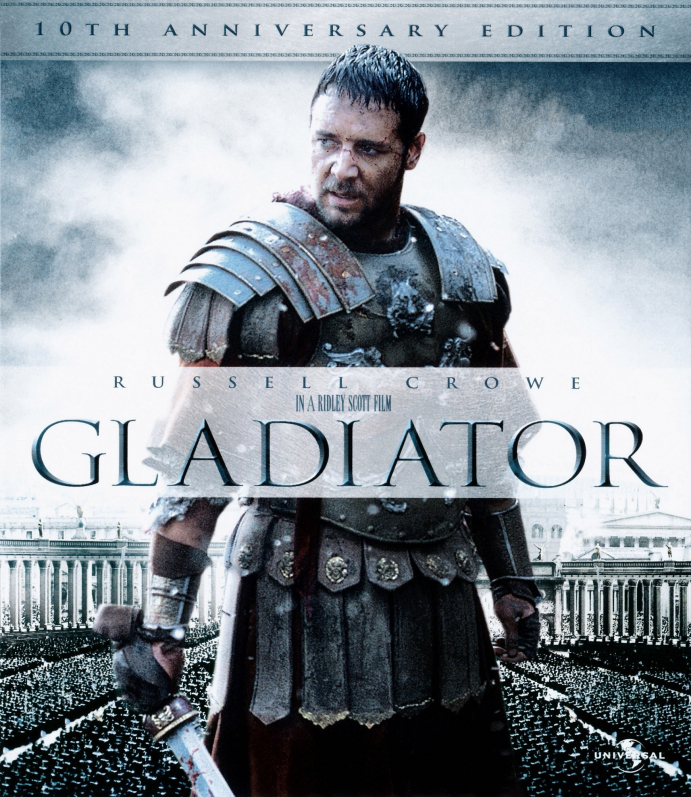 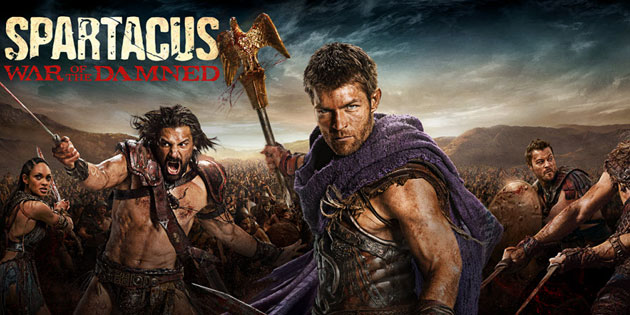 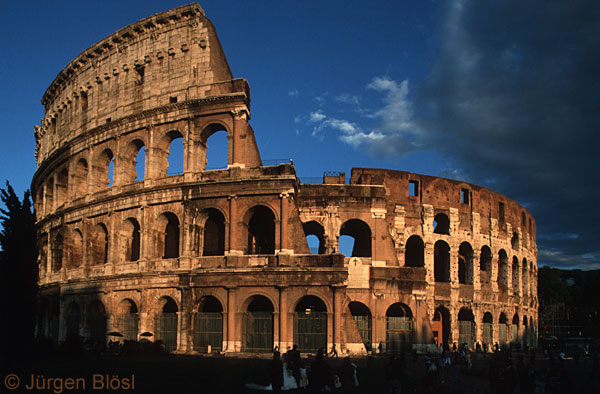 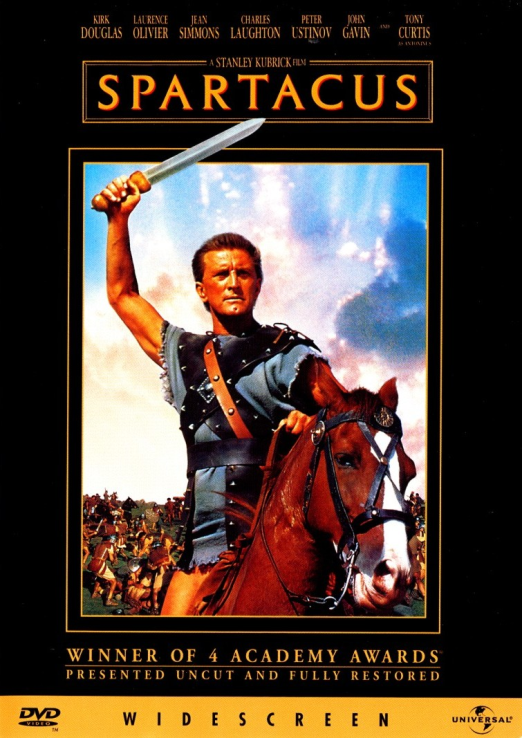 VIRI
Murrell D. (2009). Gladiatorji. 
Gladiator (online) [2015]. Dostopno na spletnem naslovu: http://en.wikipedia.org/wiki/Gladiator